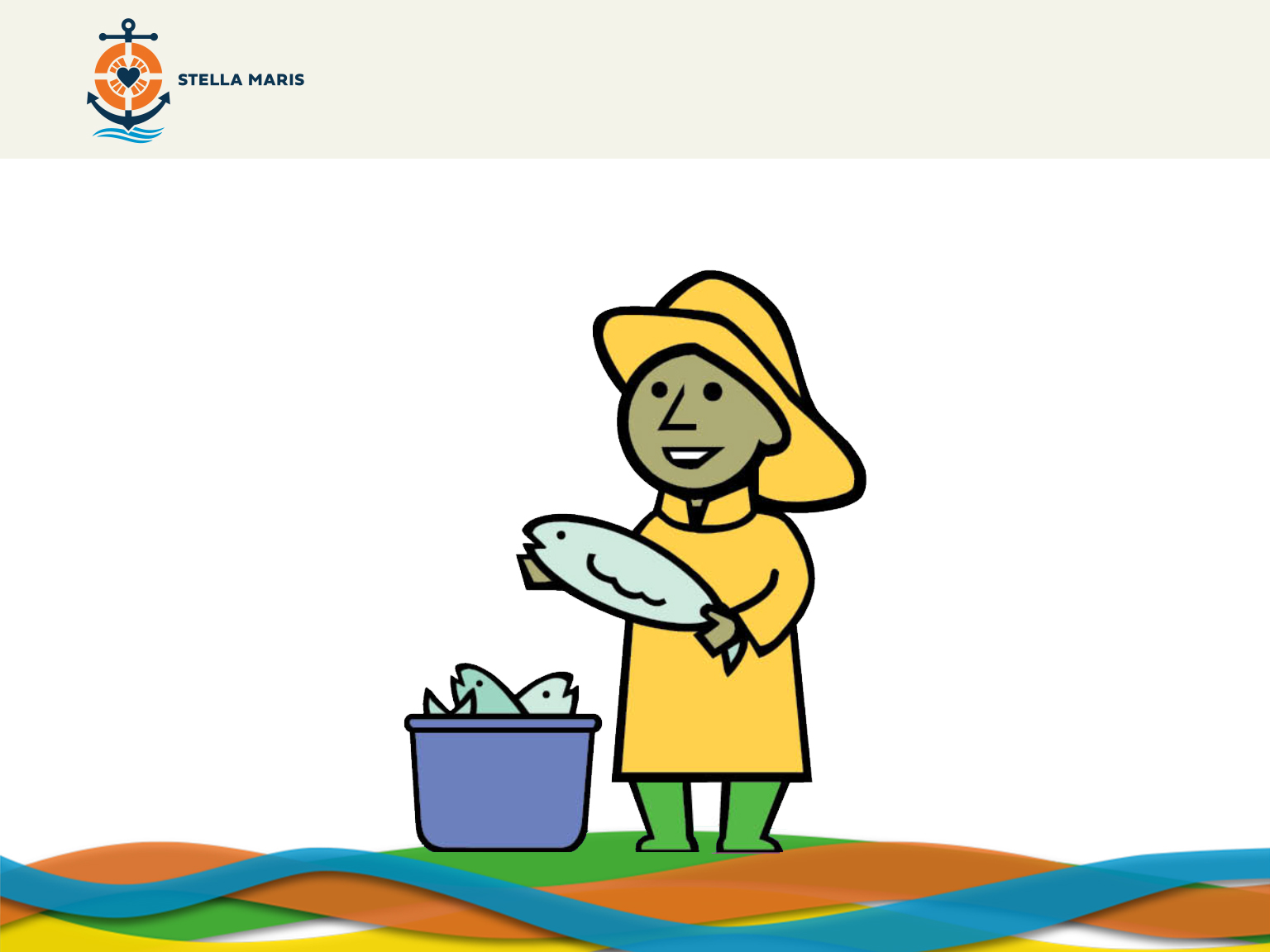 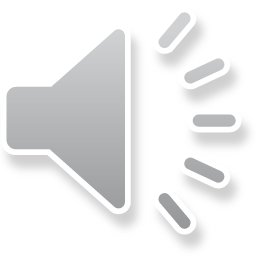 [Speaker Notes: CLICK ON SPEAKER ICON TO PLAY EMBEDDED MUSIC.
WHEN ALL STUDENTS/ STAFF ARE READY, CLICK ON PAUSE TO STOP MUSIC.

Teacher: Looking at the picture on the screen, what do you think we are going to talk about today?

TAKE ANSWERS (e.g. the sea, seafarers, ships, fishing, food, fish, fishermen, fish and chips).

- We are going to talk about fish.
- Do you know on which day of the week Catholics traditionally eat fish?

TAKE ANSWERS (e.g. Monday, Sunday, Friday).

- That’s right, it’s Friday! 
- Traditionally, Catholics eat fish on Friday as a way of remembering that Jesus died on a Friday.
- Historically, fish has always been seen as a plainer food than meat, so eating fish is a way of abstaining from more luxurious foods like beef for example.
- So, we are going to talk about fish and the people who catch the fish who are called fishermen. 
- But first, we are going to start by looking at an important story in the Bible.  Would anybody like to guess which one it is?
 
TAKE A FEW ANSWERS  (e.g. Adam and Eve, The Nativity, David and Goliath).

Teacher: We are going to talk about the story of Creation!
 
CLICK TO CONTINUE.]
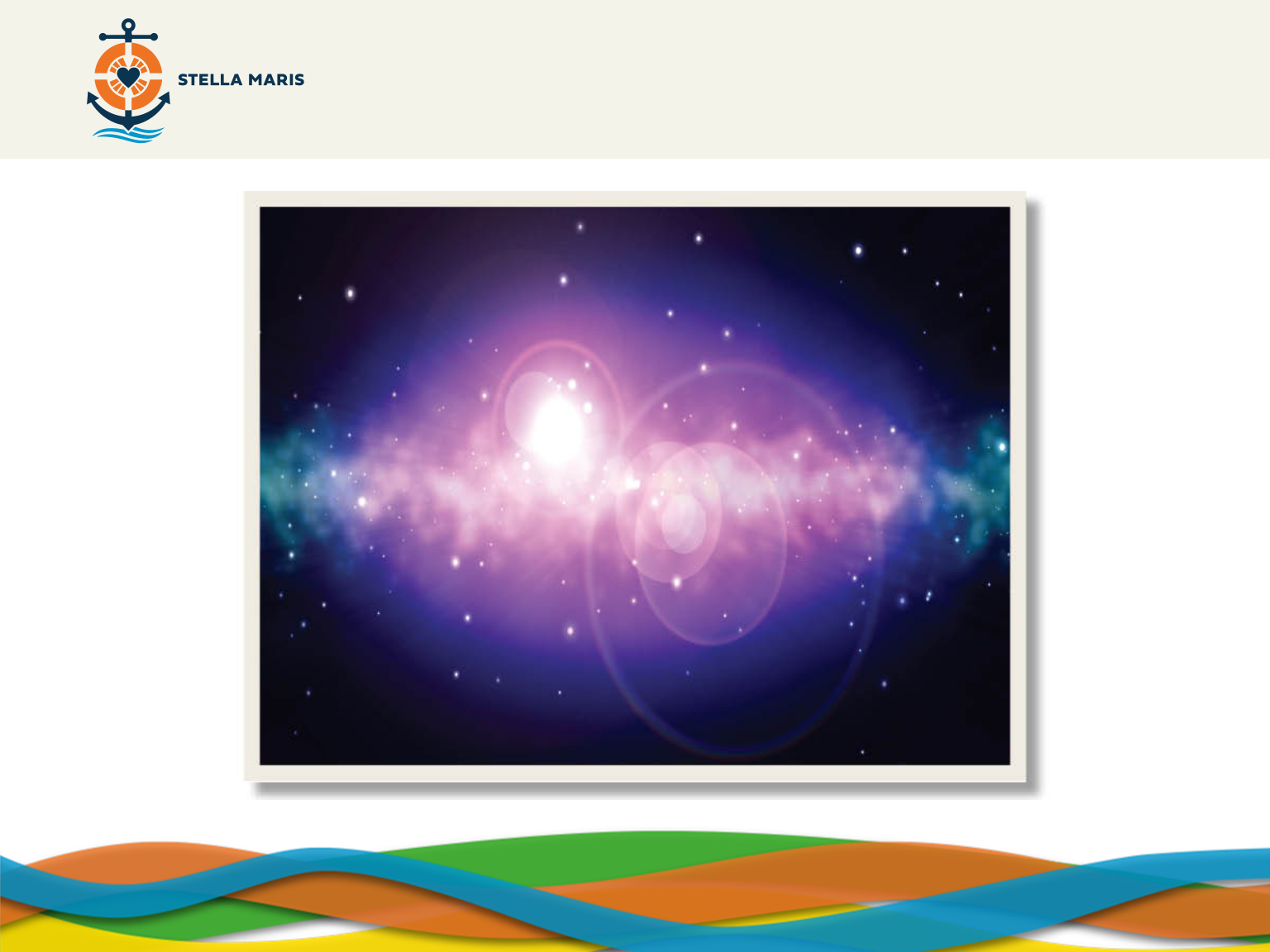 [Speaker Notes: OLDER CHILDREN COULD READ THE POEM ALOUD SO THERE WOULD BE VARYING VOICES THROUGHOUT THE POEM. ALTERNATIVELY, THE TEACHER CAN READ THE WHOLE POEM AS INDICATED BELOW.


Teacher reads:
In the beginning there was God.

(cont.) CLICK TO CONTINUE.]
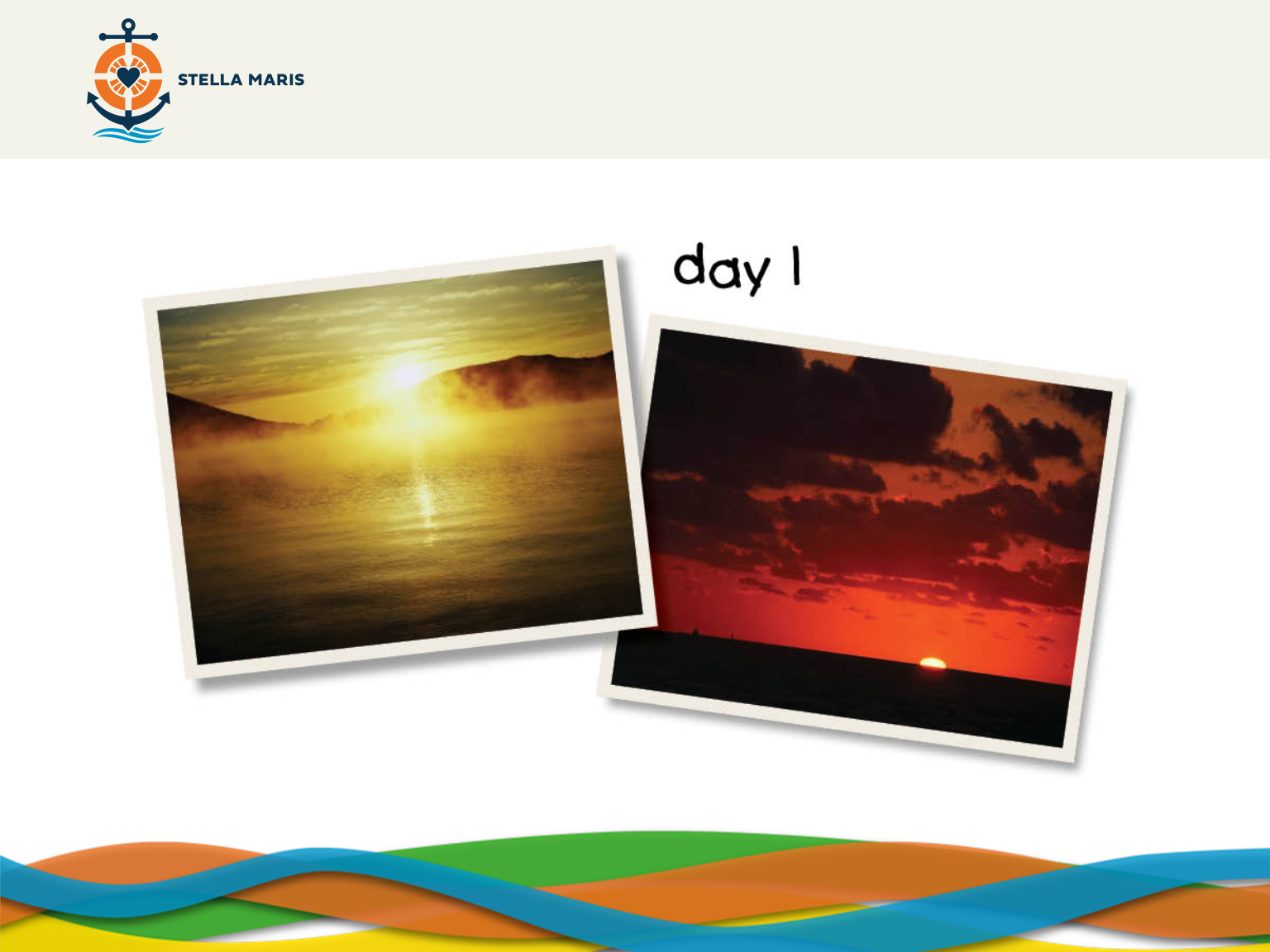 [Speaker Notes: Teacher: 
And God said ‘Let there be light’ 
and light there was and this seemed right. 
He called the light ‘day’, shining bright 
and turned the dark into deep, sacred night. 
And that was the first ever day, my friends, 
that was the first ever day.

(cont.) CLICK TO CONTINUE.]
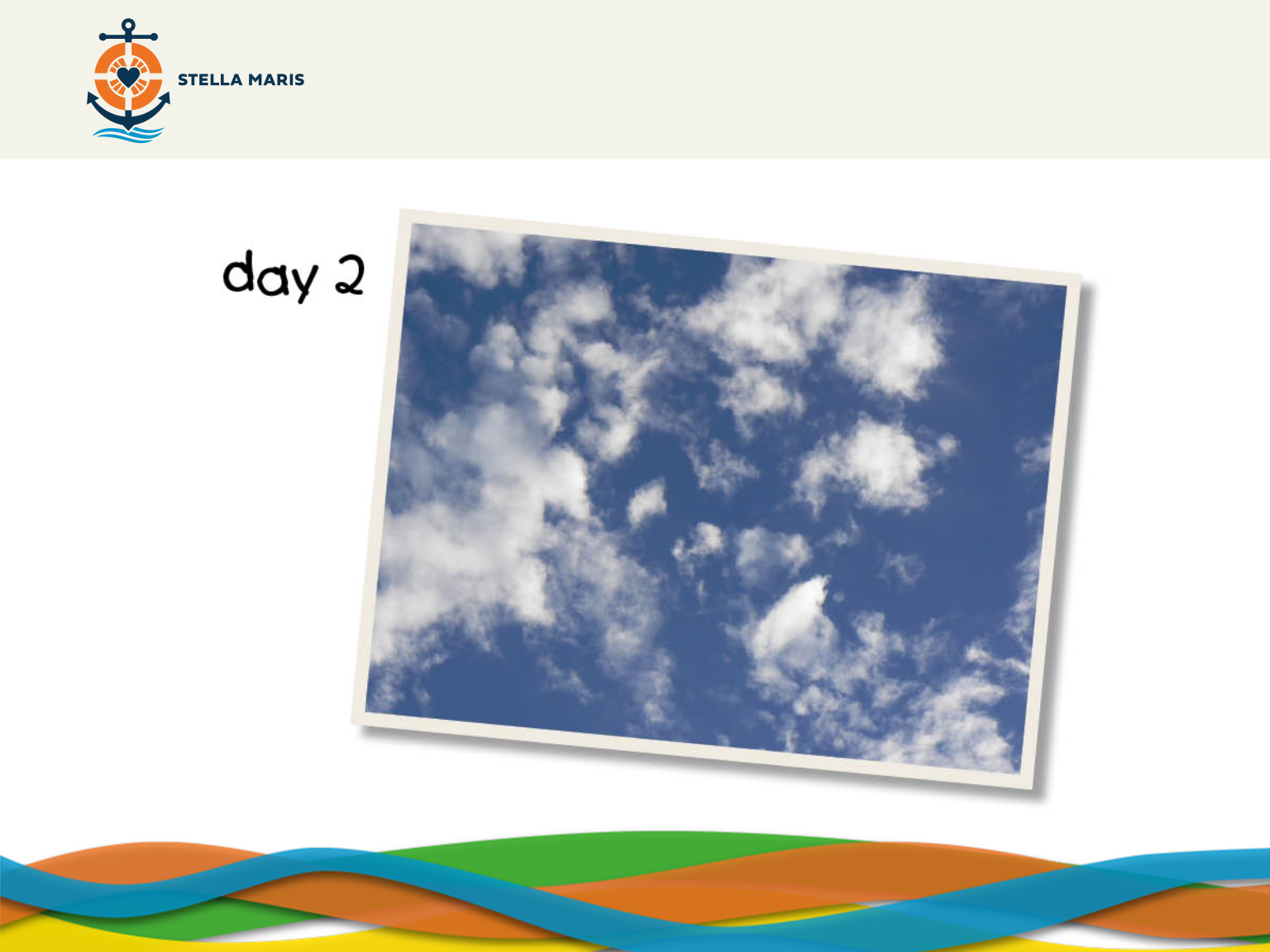 [Speaker Notes: Teacher: 
And then God spoke and made the sky
where rain could gather and birds would fly,
But on day two there were yet no birds
for God hadn’t spoken those particular words.
Thus God made the sky for the world like a hood
And God was pleased for the sky was good.

(cont.) CLICK TO CONTINUE.]
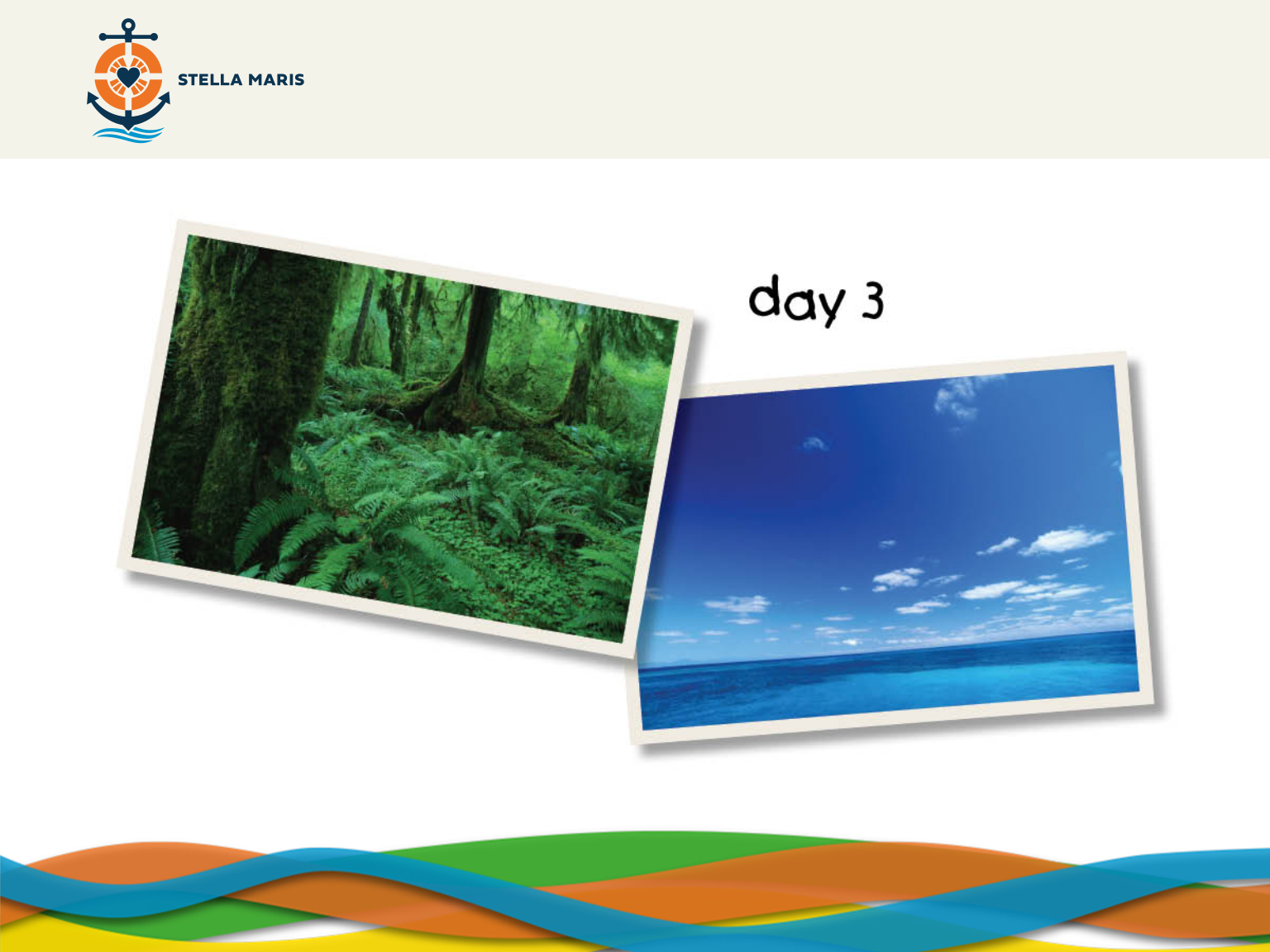 [Speaker Notes: Teacher: 
And God spoke again, this time on day three.
‘Let there be land and let there be sea.’
By the power of God’s words these things came to be.
So now there is land for you and for me.
The land and the sea were good inventions,
They were good, they were pleasing just like all creation.

(cont.) CLICK TO CONTINUE.]
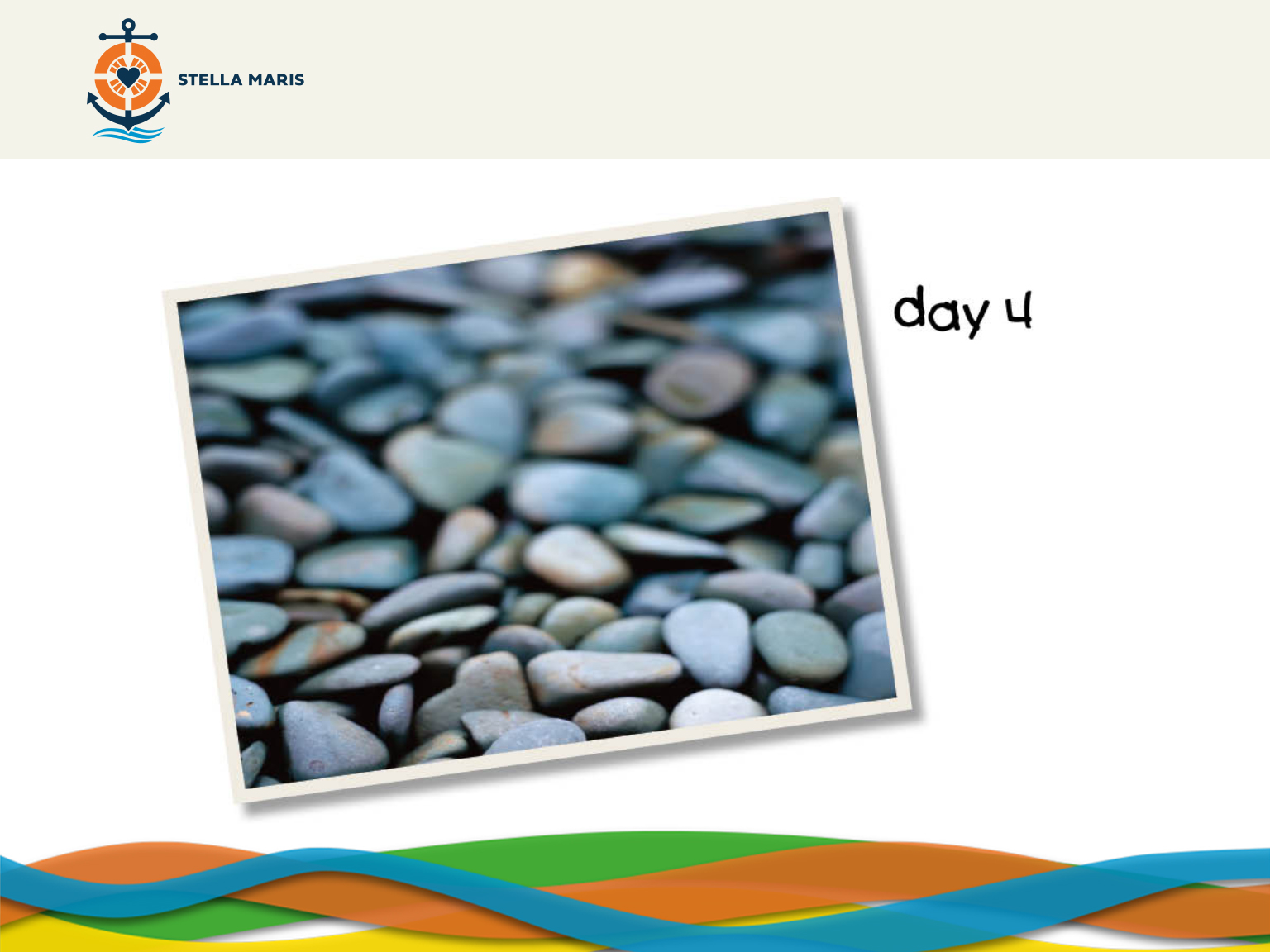 [Speaker Notes: Teacher: 
At the start of day four nothing grew on the land
Just rock and stones and pebbles and sand.
So he spoke the words and the land burst into action
With trees, plants, shrubs and bushes all to God’s satisfaction.
And that was the fourth day, everything green
It was all good, what a beautiful scene.

(cont.) CLICK TO CONTINUE.]
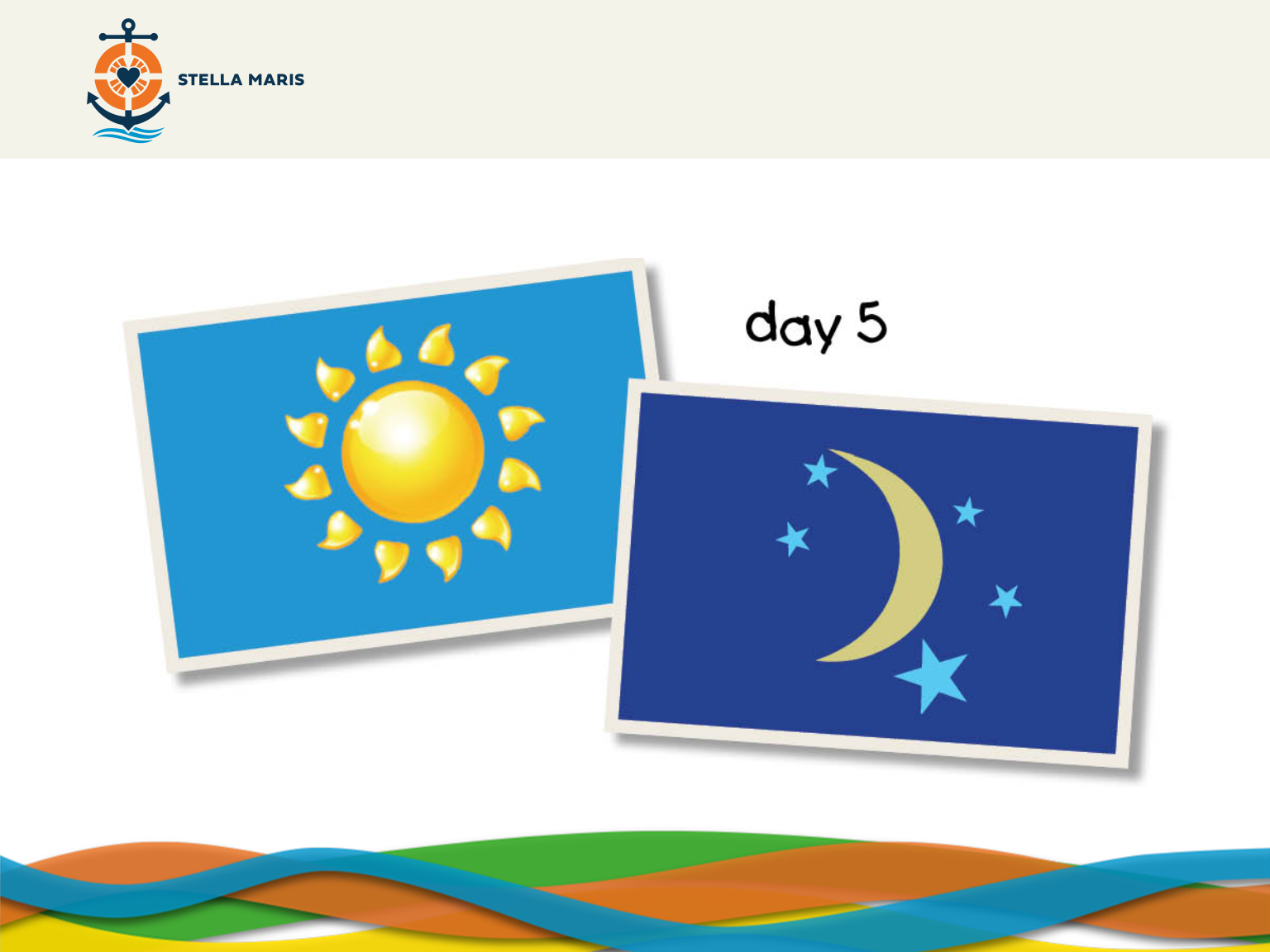 [Speaker Notes: Teacher: 
‘Let there be lights in the dome of the sky,
To mark out the seasons which we live by.
One for the day, the name ‘sun’ sounds right.
The lesser one called ‘moon’ should govern the night.’
The lights in the sky shine on all that’s alive.
The good things God made on this day, day five.

(cont.) CLICK TO CONTINUE.]
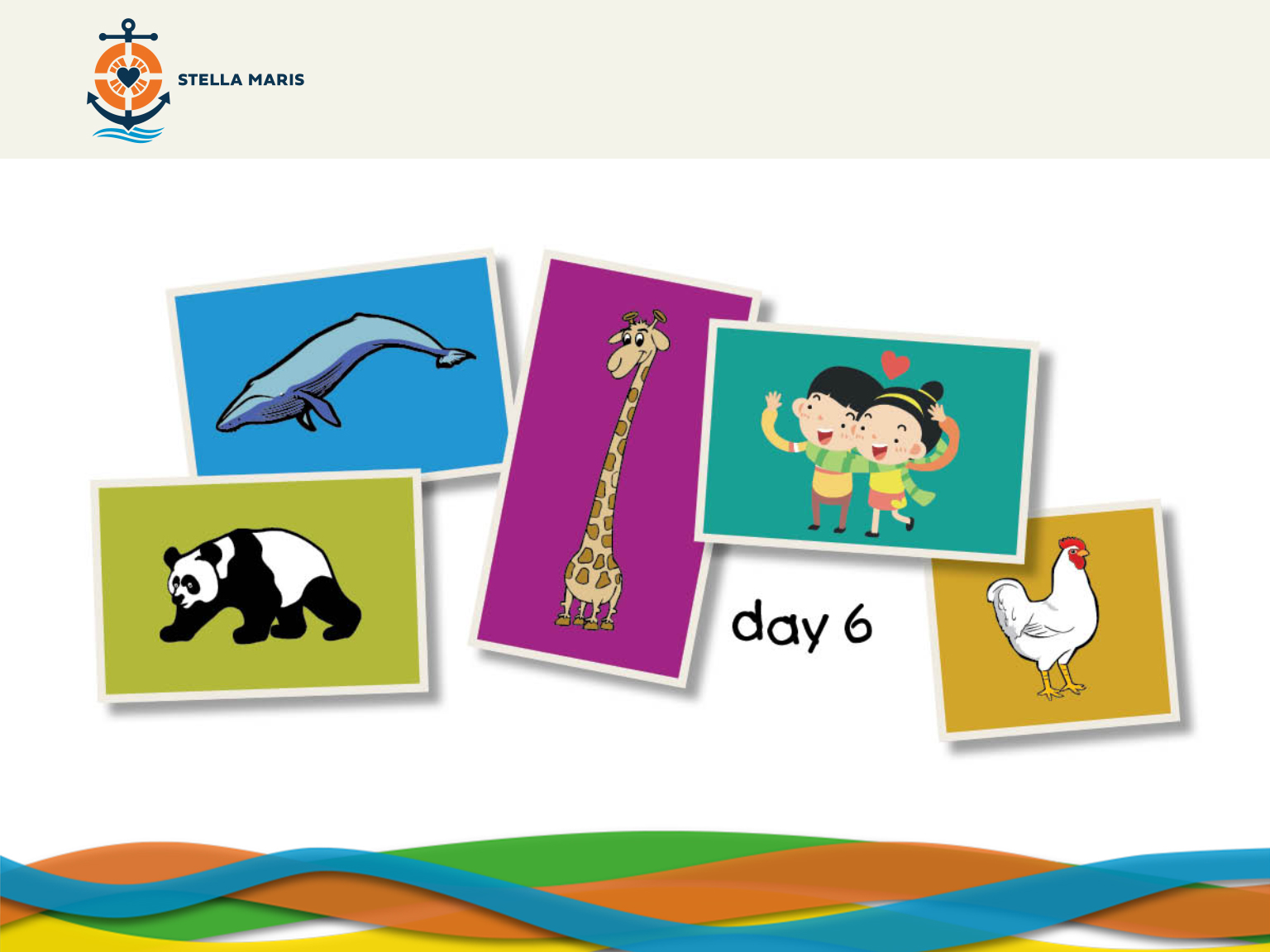 [Speaker Notes: Teacher: 
Day six was a big one when God made the creatures
All types and all species with all kinds of features.
All fish in the sea and creatures on land.
That was the day he made woman and man. 
He told us to care for all he’d created
But whether we have, this could be debated.
 
(cont.) CLICK TO CONTINUE.]
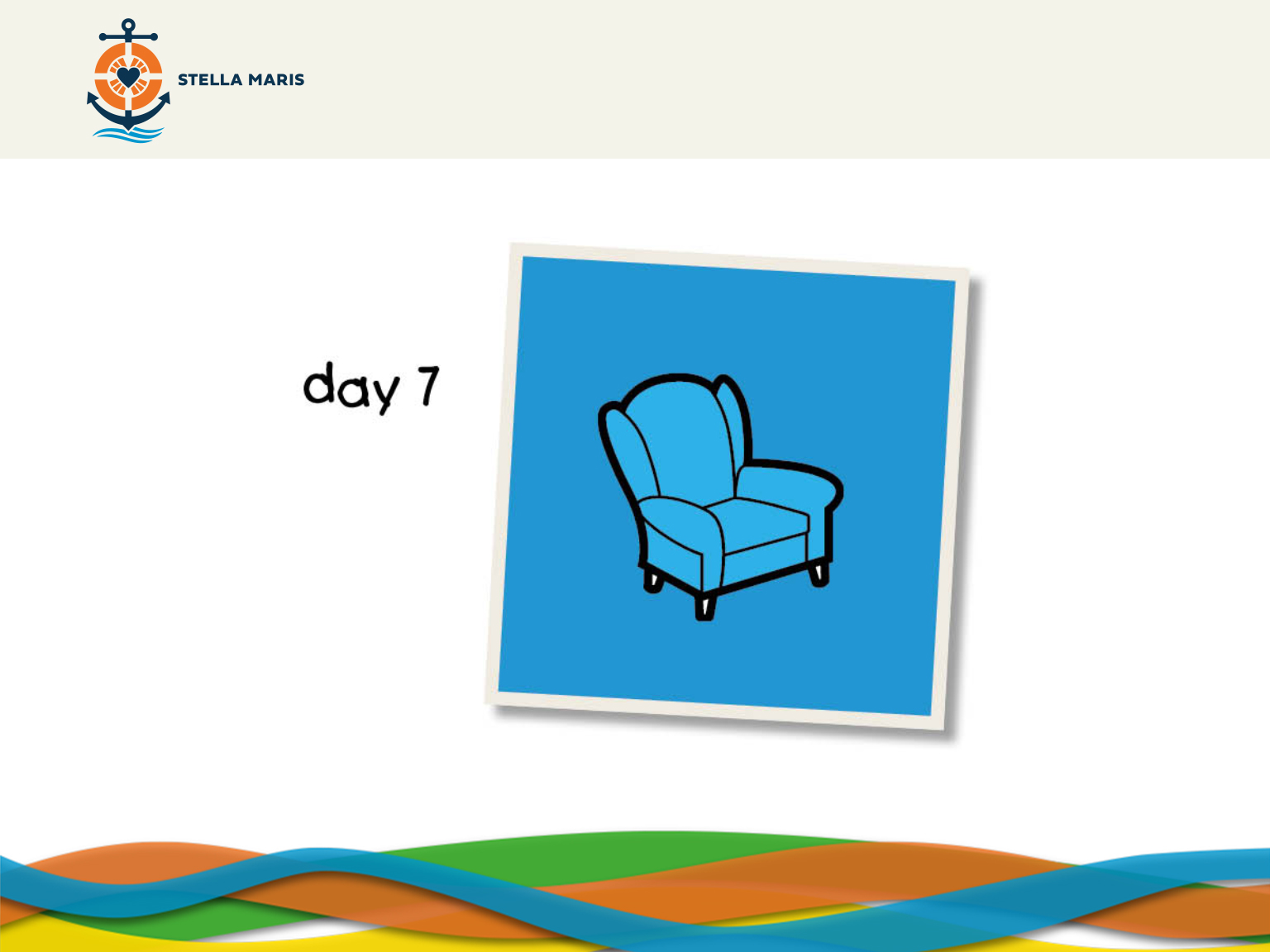 [Speaker Notes: Teacher: 
What did God do on day number seven?
With the things on the earth and all things in heaven?
He… Rested.

Ahhhhhh!
 
All He made was so very good.
And God loves it completely, as only God could.
We are all special, we’re His work of art.
And God loves us too, we’re all in His heart.

CLICK TO CONTINUE.]
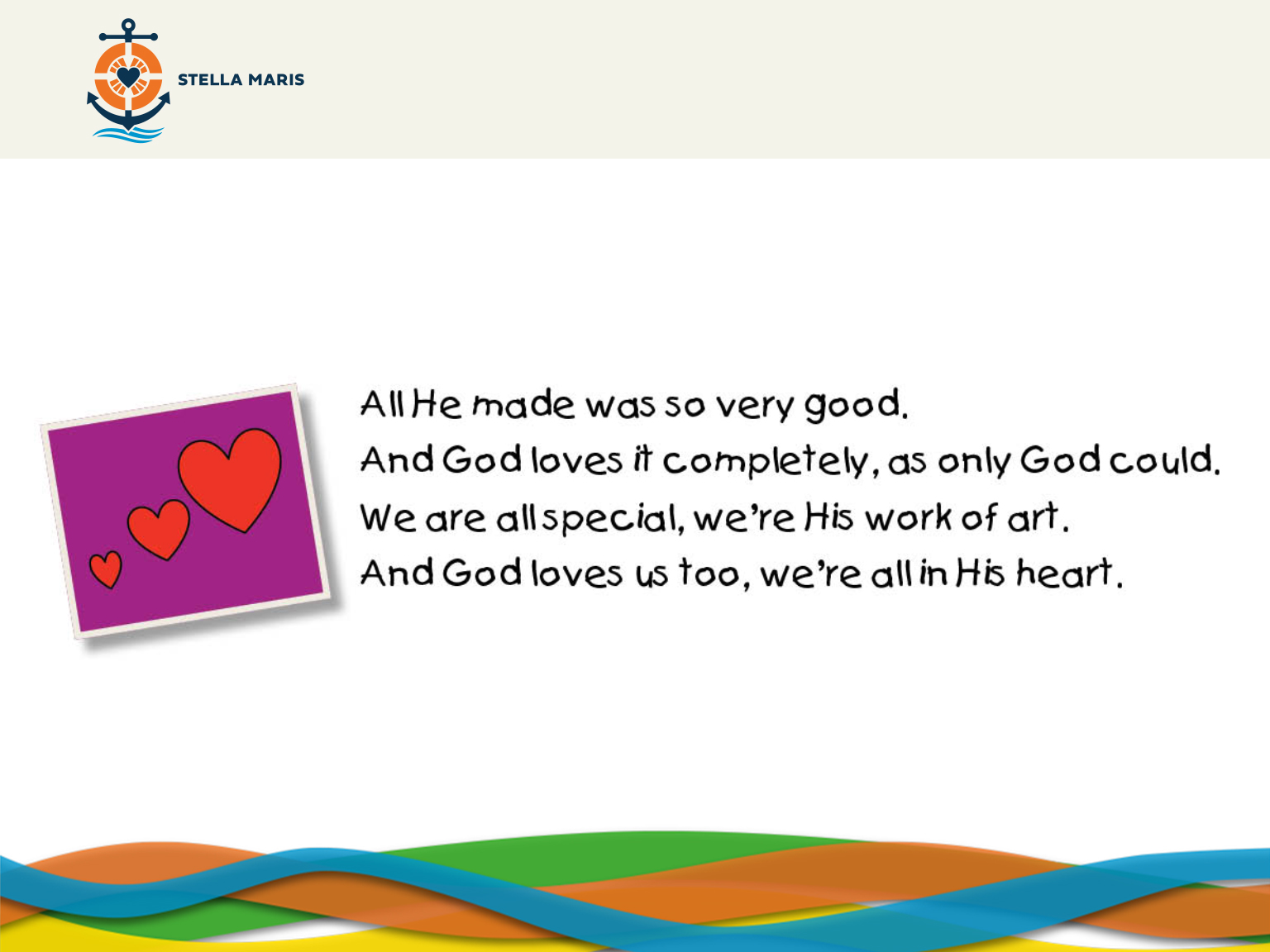 [Speaker Notes: ASK CHILDREN TO READ THE FINAL PARAGRAPH OF THE POEM TOGETHER  AND AFTER THEY FINISH PROCEED AS BELOW.

Teacher:
- So as we can see, God made everything and He loves everything that He has made.
- What are your favourite parts of creation? 

TAKE ANSWERS (e.g. The animals, when God made the sand, when there was a Moon, the stars, when God sat on the settee, when God created us).

REITERATE THAT we, people, are also part of creation.

CLICK TO CONTINUE.]
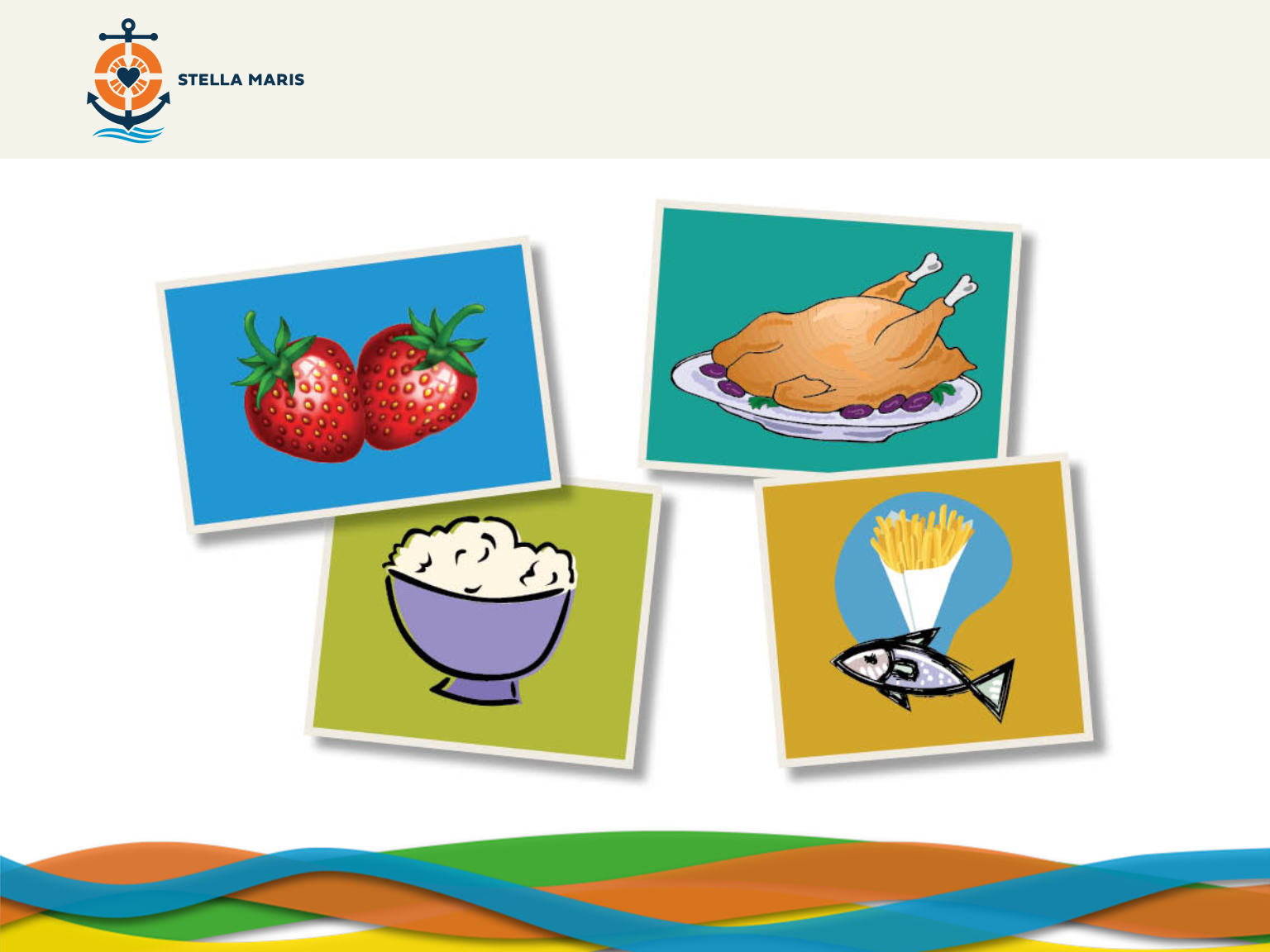 [Speaker Notes: Teacher:
- My favourite parts of creation are those parts that we can eat!
- Hands up if you like strawberries!
- Hands up if you like roast chicken!
- Hands up if you like mashed potatoes!
- Hands up if you like fish and chips!

CLICK TO CONTINUE.]
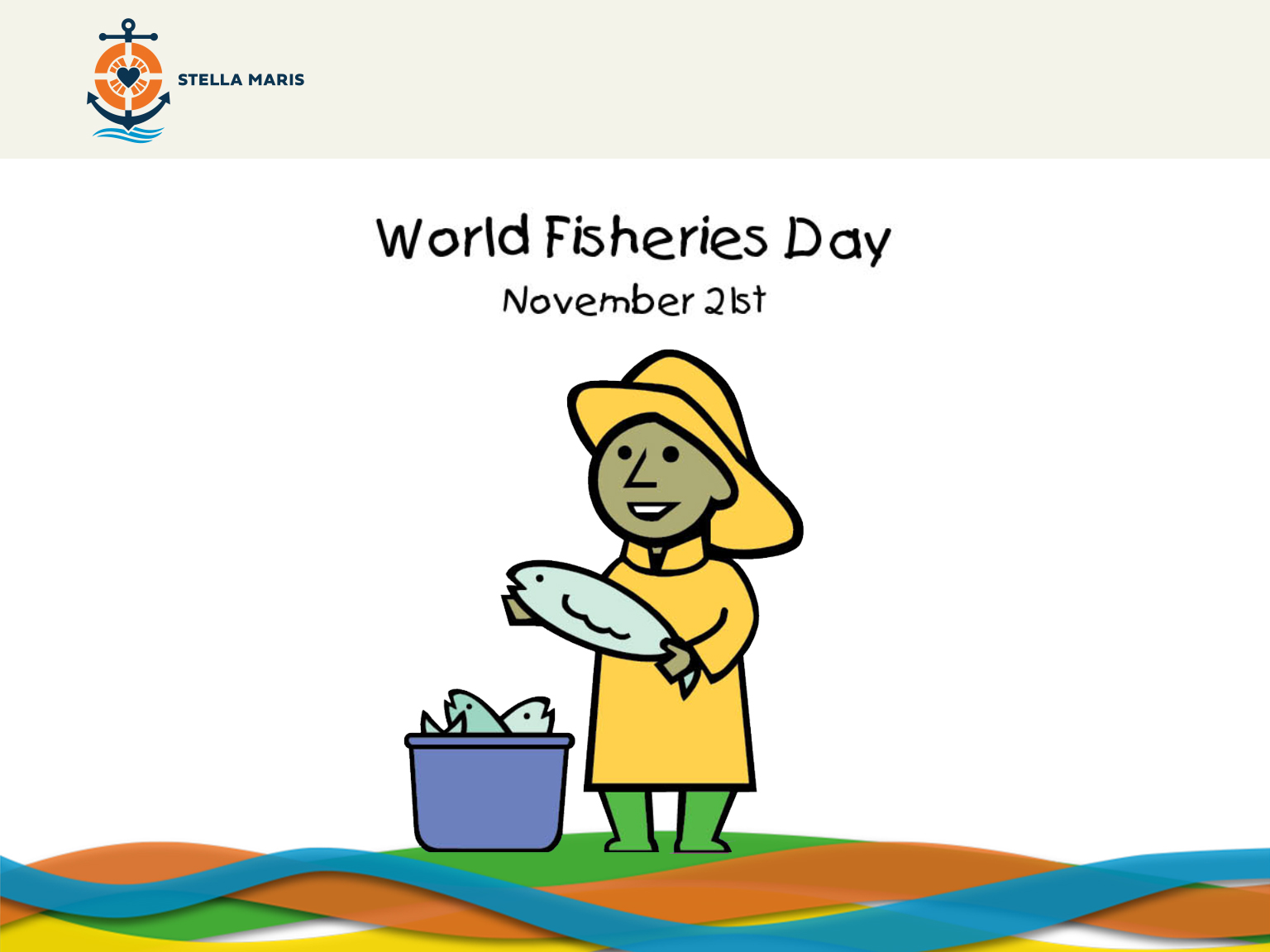 [Speaker Notes: Teacher:
- Do you remember this picture? Do you remember what we are going to talk about today?
- We are going to talk about fish and fishermen, which are both part of God’s creation.
- On November 21st every year the world celebrates Fisheries Day but fishermen work all year round not just in November!
- We live on an island surrounded by sea and a lot of people here work as fishermen.

CLICK TO CONTINUE.]
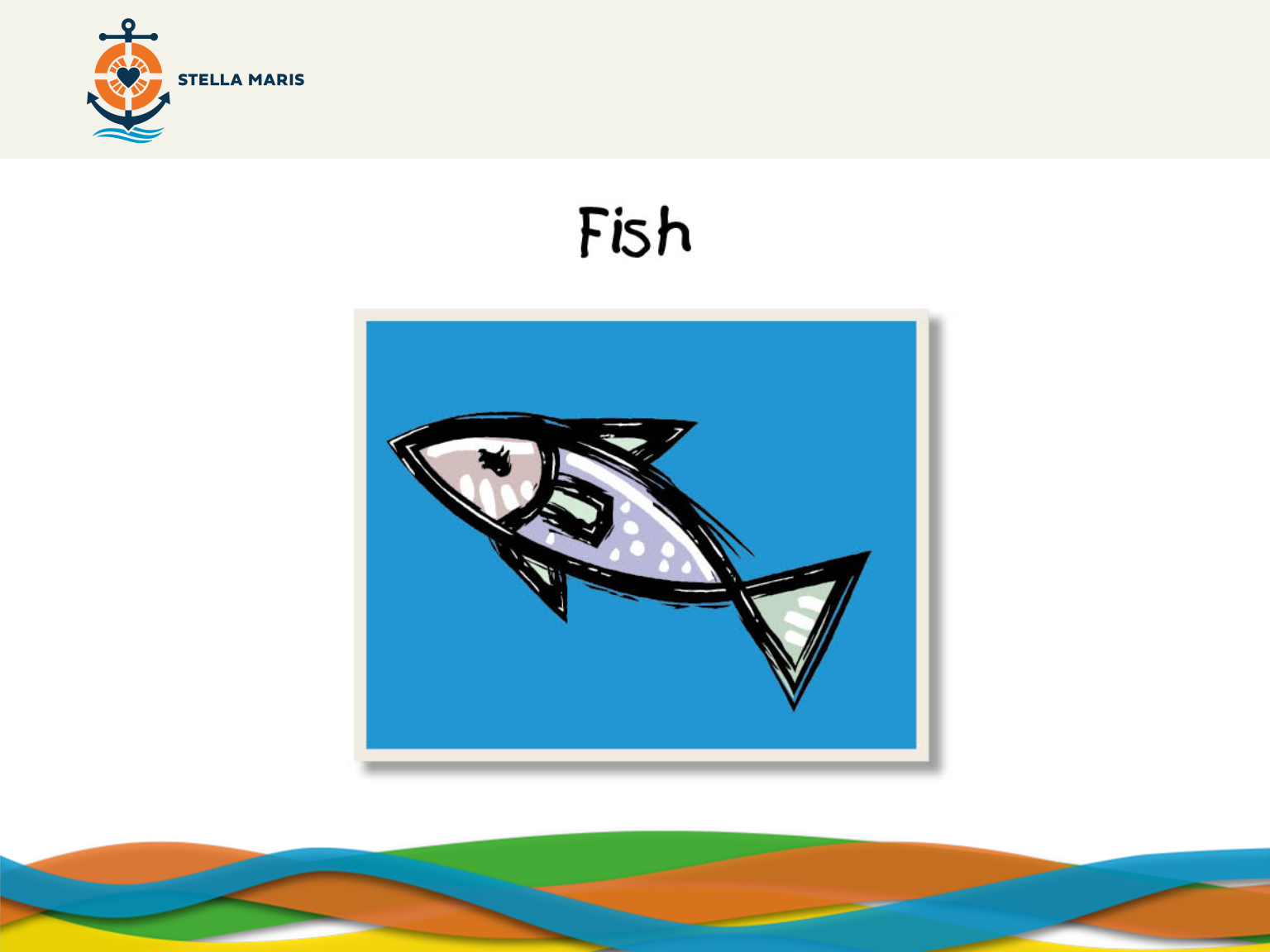 [Speaker Notes: Teacher: What is your favourite type of fish?

TAKE ANSWERS (e.g. salmon, trout, cod, haddock, tuna, shark, chip shop fish, fish fingers).

- Why is fish good for us? 

TAKE ANSWERS 
Examples of answers:
Fish is good because it’s healthy.
Fish is good because it has protein.
Fish is good because it tastes nice with chips.
Fish is good because when we eat it we are not hungry anymore.
Fish is good because it doesn’t have much fat.
Fish is good because God made it.

- Fish is good for all those reasons. God made fish and when we eat fish, we get lots of good nutrients that help us grow strong.
- Sadly, nowadays the amount of fish in the oceans is running low which means fishermen have to work harder and travel further to catch the fish that we eat.

CLICK TO CONTINUE.]
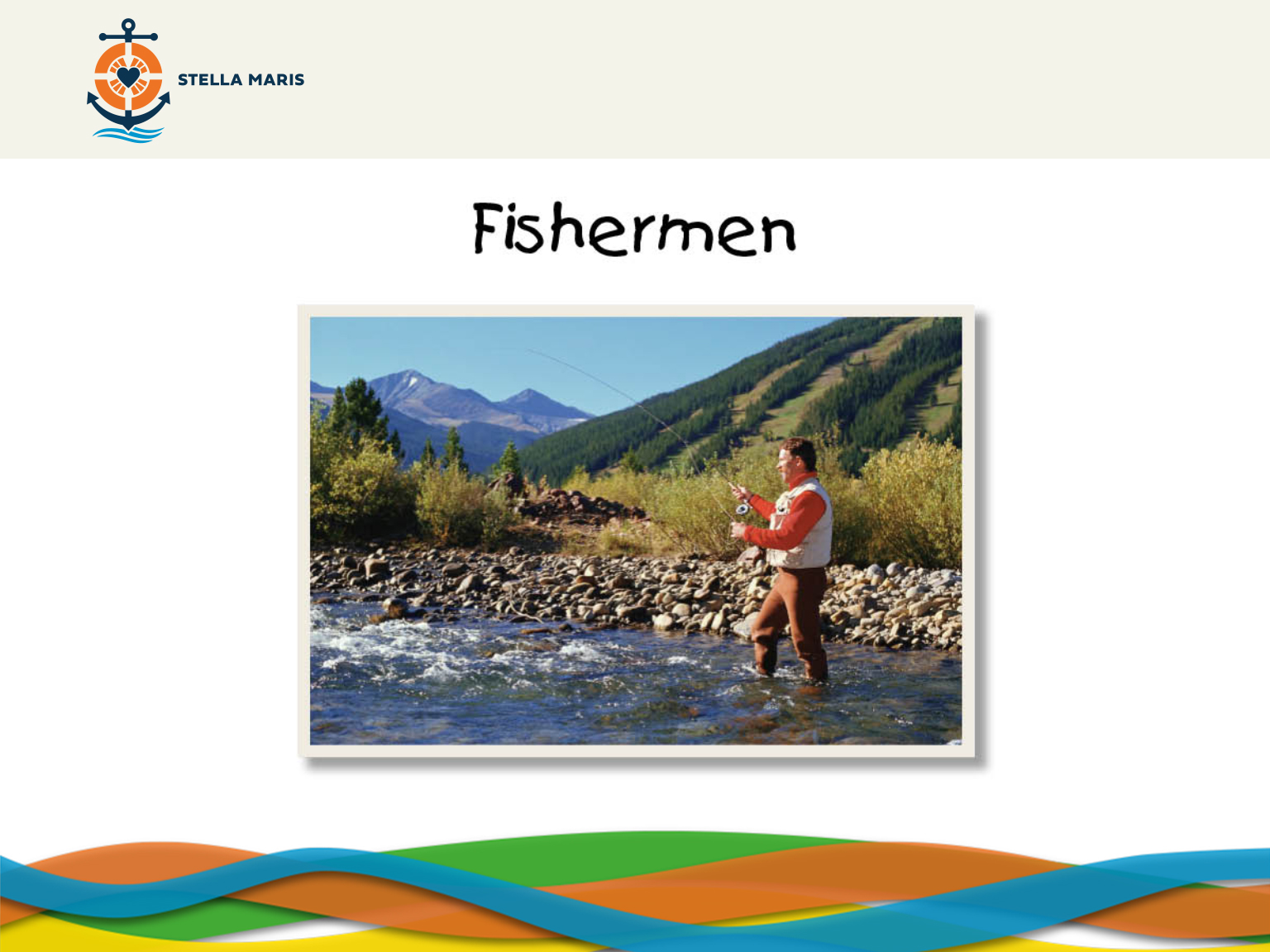 [Speaker Notes: Teacher: Does anyone here think that being a fisherman would be fun? 

TAKE ANSWERS 
Examples of answers:
a)Yes, because you get to catch fish and sell it or eat it. 
b) No, because it’s boring to wait for the fish to get caught.

Teacher: Do you think it could be dangerous?

TAKE ANSWERS 
Examples of answers:
No, because you are just standing there waiting for the fish.
b) Yes, because if you fall into the water and nobody else is around you can drown like happened to my uncle Pete.

Teacher:
Normally, fishing as a hobby is absolutely fine, it is an activity which people enjoy because it is usually peaceful and it allows people to be surrounded by nature.

CLICK TO CONTINUE.]
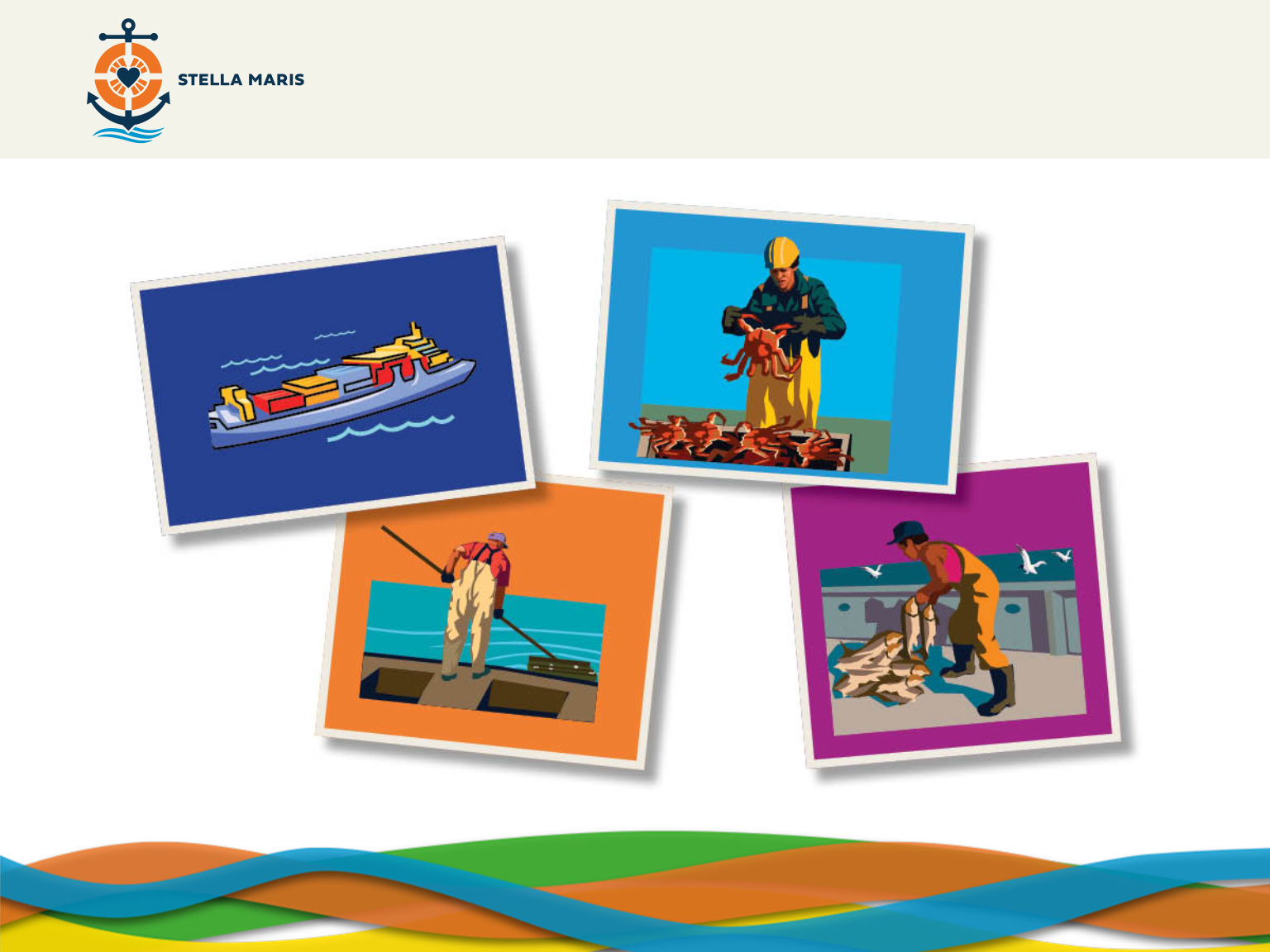 [Speaker Notes: Teacher:
However, there are people who fish not because it’s their hobby but because it’s their work. 
These types of fishermen sometimes work in big ships which use big machines to catch the fish. 
They are away from home for months and work long hours in tricky conditions like storms which can cause accidents like the ship being wrecked, explosions, fires or even injuries caused by working with heavy equipment. 
Fishing under these circumstances can sometimes be very dangerous. There are also some ship owners who, because of their love of money and because they are greedy, don’t treat fishermen nicely because they can save money by not paying them properly.  When this happens, it can make the job of a fisherman very hard. Many fishermen depend on a fair wage to be able to support their families.

CLICK TO CONTINUE.]
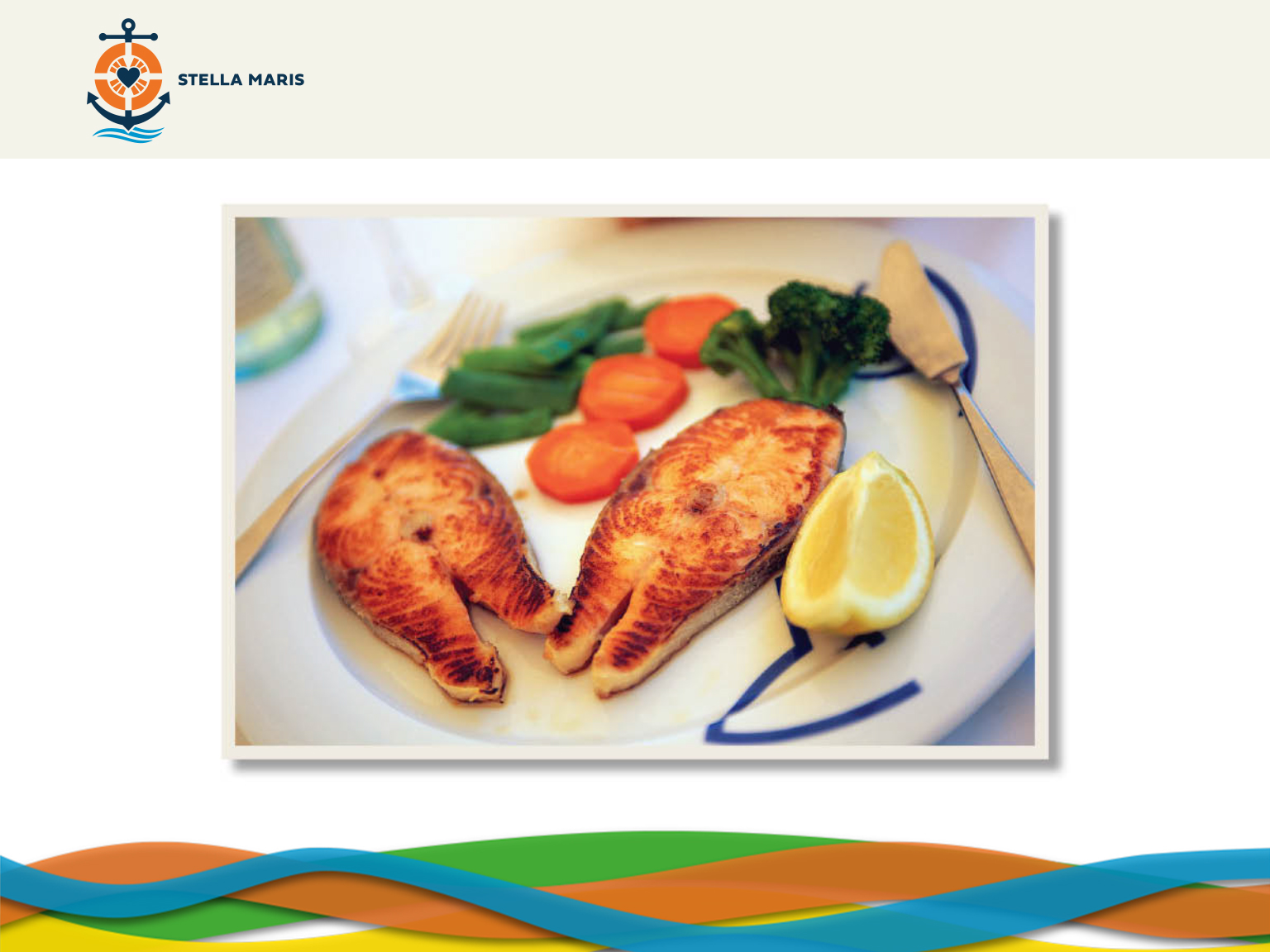 [Speaker Notes: Teacher:
- Working as a fisherman isn’t always easy but catching fish for people to eat can be a very rewarding job.
- We should always try to remember that it is because of the fishermen’s hard work that many people around the world, including us, can get all sorts of delicious fish to eat.
- We need to look after fishermen.

CLICK TO CONTINUE.]
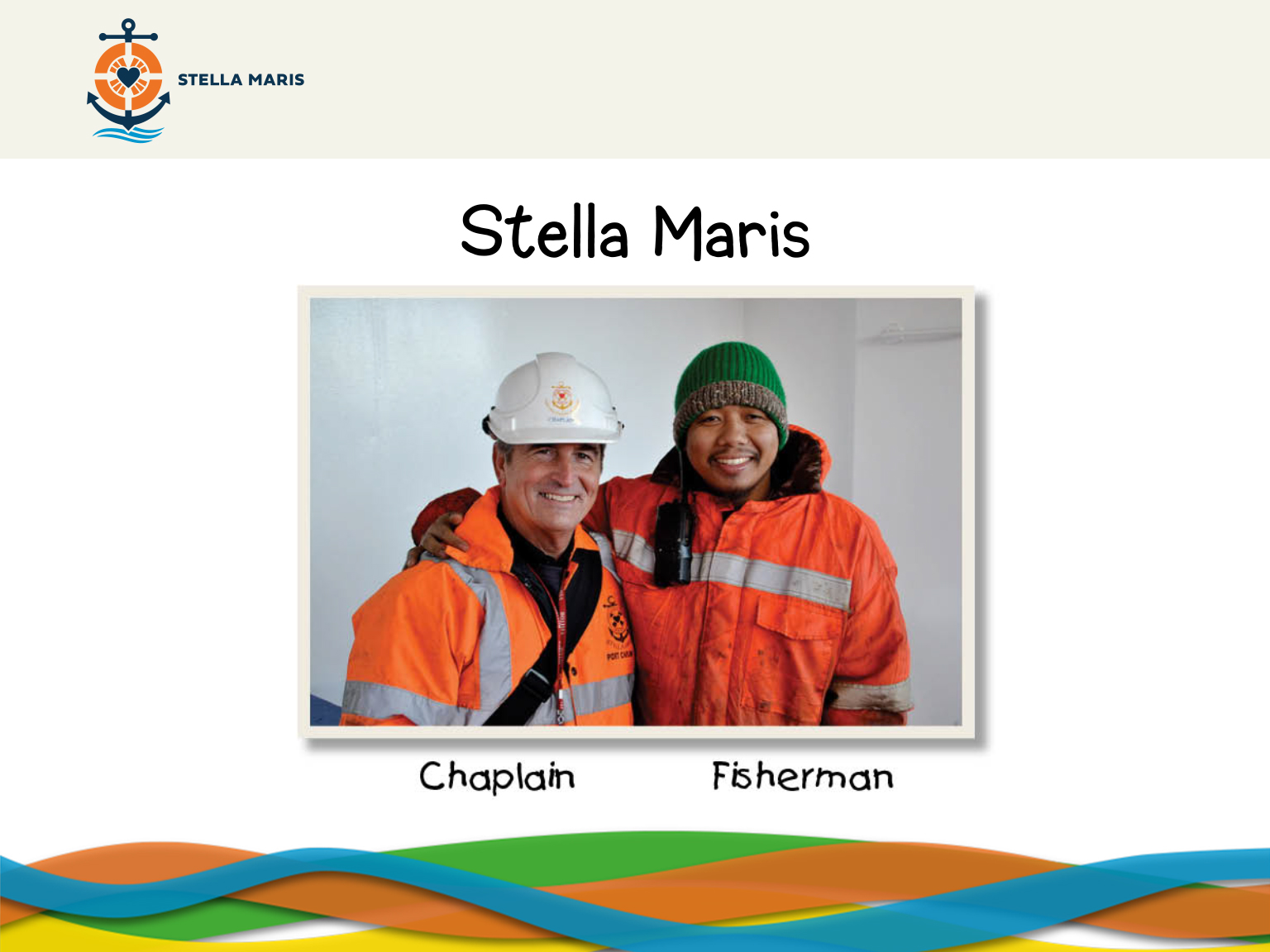 [Speaker Notes: Teacher:
- There is an organisation called Stella Maris which is already looking after fishermen and showing God’s love to them.
- They raise awareness about The International Labour Organisation Fishing Convention which tries to make sure that:
Fishermen are treated fairly by the people who employ them. 
Children aren’t made to work as fishermen.
Fishermen are allowed to have enough time to rest.
And many more things which ensure that fishermen are treated well.
- In Great Britain today, Troon in Scotland and Plymouth in England remain the main hubs of the fishing industry and that is where Stella Maris chaplains do most of their caring for fishermen. 
- A chaplain is someone who cares for a group of people, supporting them in time of need and sharing God’s love with them. 

CLICK TO CONTINUE.]
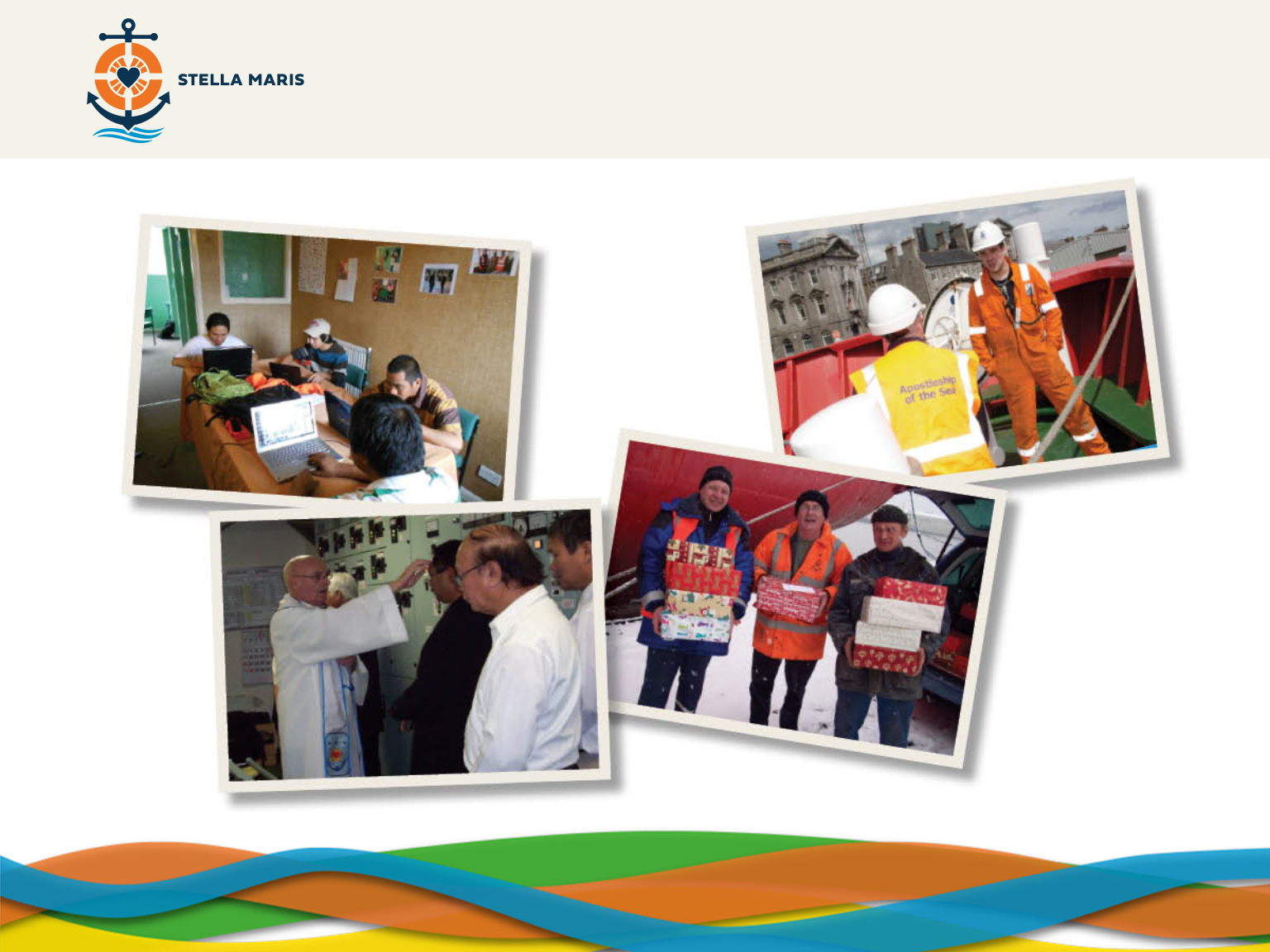 [Speaker Notes: Teacher:
The chaplains help fishermen with many of their daily needs such as:
Giving them a lift to the nearest shop. 
Helping them make phone calls home and send emails or letters home. 
Talking to them and understanding that they miss home. 
Arranging to say Mass for the fishermen or hearing their confessions. 
Reminding them that God is with them, that God loves them and that God gives them His Holy spirit so they can feel close to God. 

We are going to listen to a short story which shows one example of how Stella Maris and their chaplains have helped two people called Michael and Rachel.

ASK A BOY AND A GIRL TO COME TO THE FRONT.
GIVE EACH OF THEM THE SCRIPT (APPENDIX 1).
THE BOY WILL READ THE PART OF MICHAEL AND THE GIRL WILL READ THE PART OF RACHEL.
AFTER THEY HAVE READ THE STORY THANK THE PUPILS AND ASK THEM TO RETURN TO THEIR SEATS.

CLICK TO CONTINUE.]
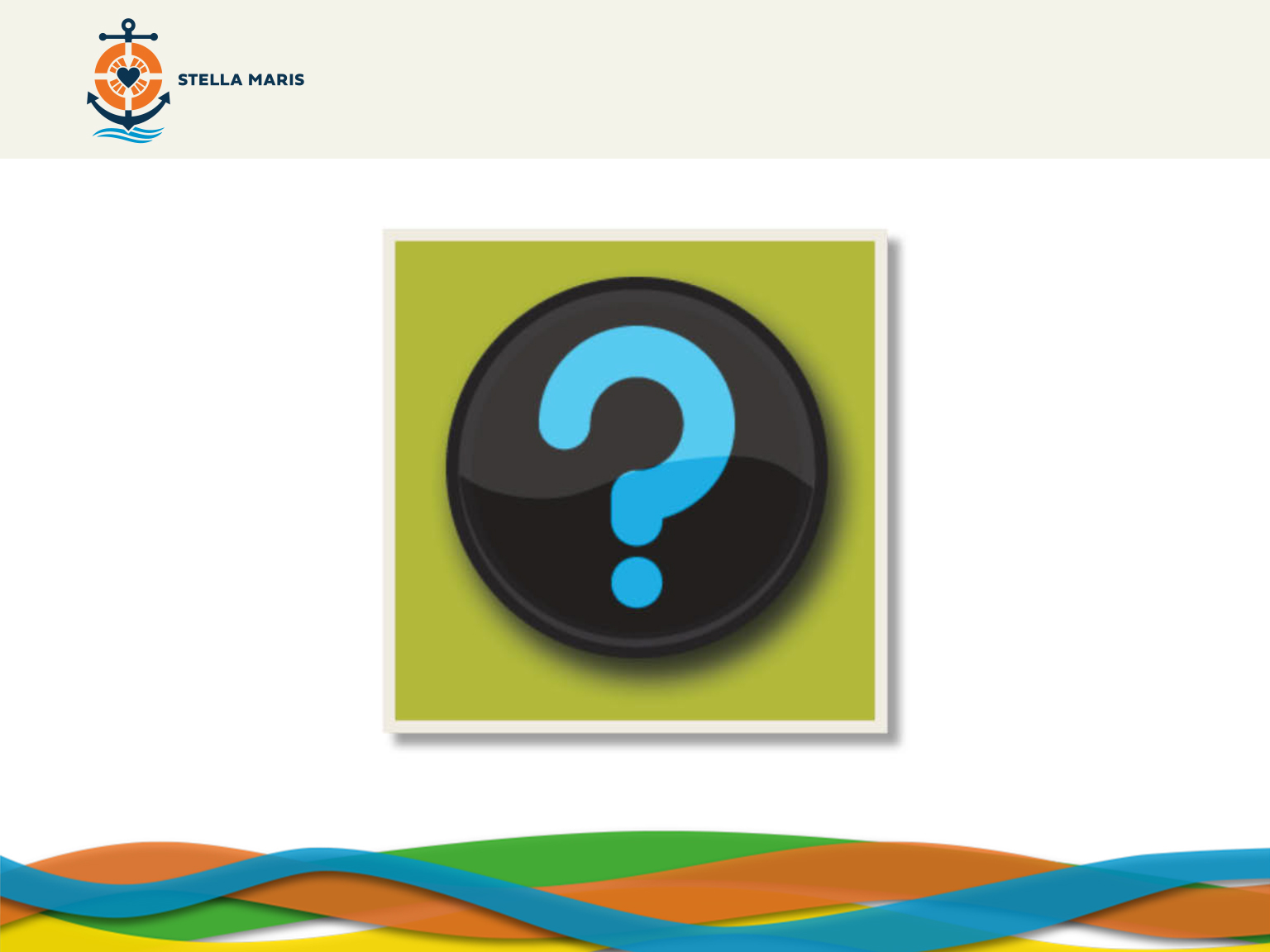 [Speaker Notes: Teacher: 
-The story we just heard is a clear example of how Stella Maris help fishermen. Michael got ill while working away from home and all he wanted was to be near his family.  Stella Maris helped him by bringing his wife close to him. 
- What do you think it would feel like to be separated from your family? Do you think you would like it?

TAKE ANSWERS 
Examples of answers:
I wouldn’t like it because it would make me very homesick and I wouldn’t know what to do.
It would make me feel very sad and scared.

- Thank you for sharing. I think most of us would miss our families if we were away from them for a long time.
- Has someone ever helped you when you have been sad, lonely, sick, frustrated, scared or angry? Who was it that helped you? Talk with the person next to you about when this happened.

TAKE ANSWERS 
Examples of answers:
Yes, my teacher helped me when I fell in the playground.
When I was sad because my grandma died, my friends wrote me some nice cards.

- It’s nice to have people around us that we can always turn to either at home or at school.
- However, no matter where we are or what we are feeling, we can also always turn to God; we are always in His heart because he loves us. God is always with us through the power of His Holy Spirit in us which means we can never be far from God. He is always longing for us to speak with Him about our feelings, worries, hopes and fears.

CLICK TO CONTINUE.]
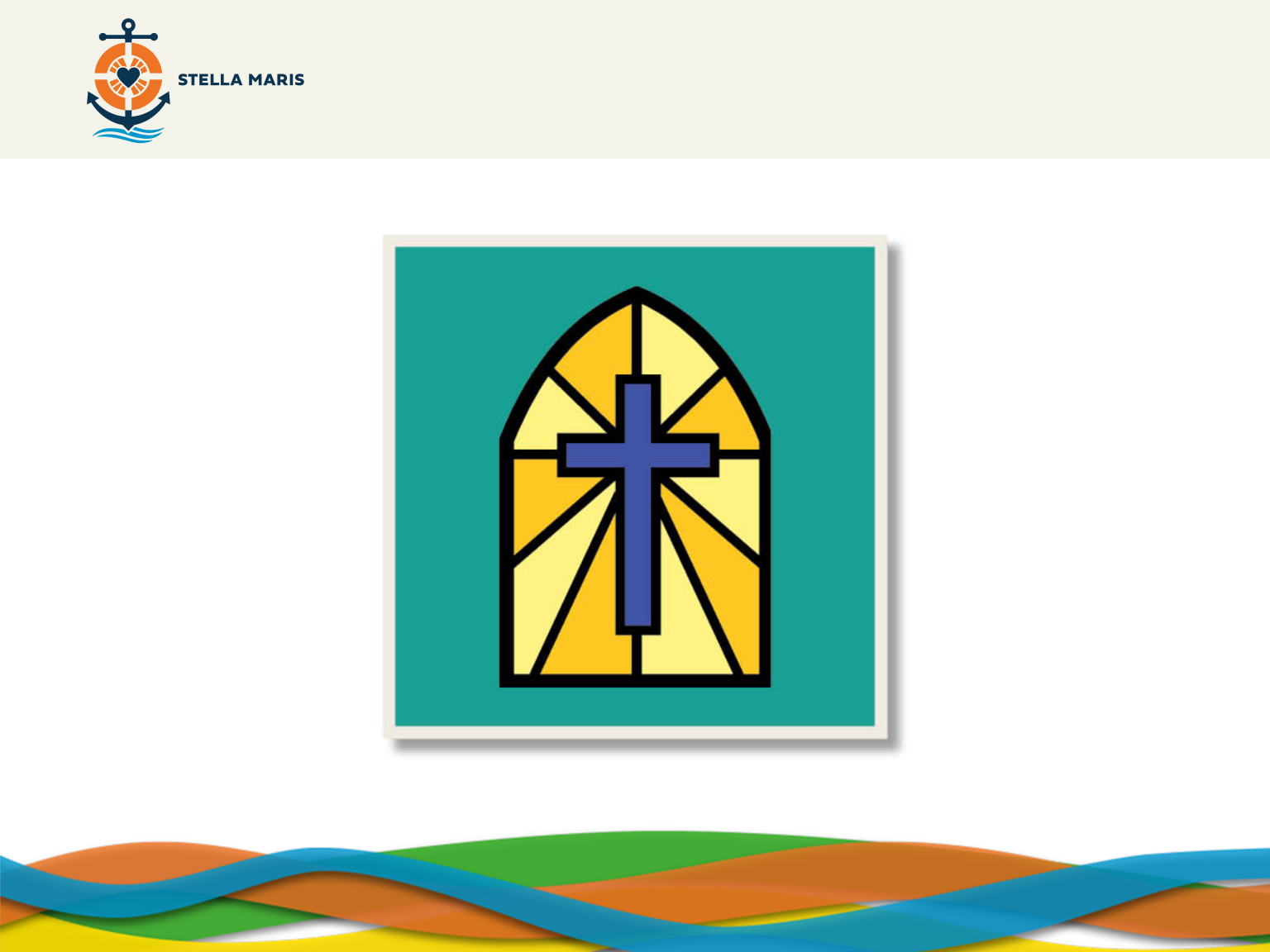 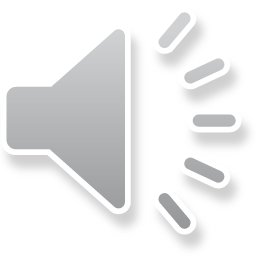 [Speaker Notes: Teacher:
What we are going to do now is spend the last minutes of the assembly in reflection.
One thing we can do all the time is pray, thanking God for the fishermen who bring us food, for the Apostleship of the Sea chaplains who help fishermen and for His Holy Spirit who is always with us and helps us feel close to God.

PLAY SUGGESTED MUSIC OR CLICK PLAY ON EMBEDDED MUSIC.

It is sometimes easy for us to forget to love God’s creation, to forget to love each other and to only think about our own needs and wants.
 
Let us now reflect on this and on what we’ve learned today.
 
Let’s close our eyes and I will ask you some questions. Just think about them in your own mind.
 
Do we thank God for our food or do we just eat it without giving it a thought?
(Pause)
Take a moment to thank God now for the food you have eaten so far today and ask for His help to remember what a great gift food is.
(Pause)

Do we ever pray for the people who catch the fish we eat, or help bring us the food we eat?
(Pause)
Take a moment to pray for the fishermen and all those people who work hard to bring us our food.
(Pause)

Do we thank the people that look after us and care for us?
(Pause)
Take a moment to think of all the people that look after us at school or at home and thank God for them.
(Pause)

Do we remember to say a Grace before each of our meals, to give thanks and ask for God’s blessing on our meal and our sharing?
(Pause)
Take a moment to ask God to bless the food you will eat today and the people with whom you will share the meals.
(Pause)

We are always in God’s heart and he gives us His Holy Spirit so we can turn to him and know that he is with us, no matter how we are feeling. He loves us and wants to help us.

CLICK TO GO TO THE NEXT SLIDE AND MUSIC WILL AUTOMATICALLY STOP.]
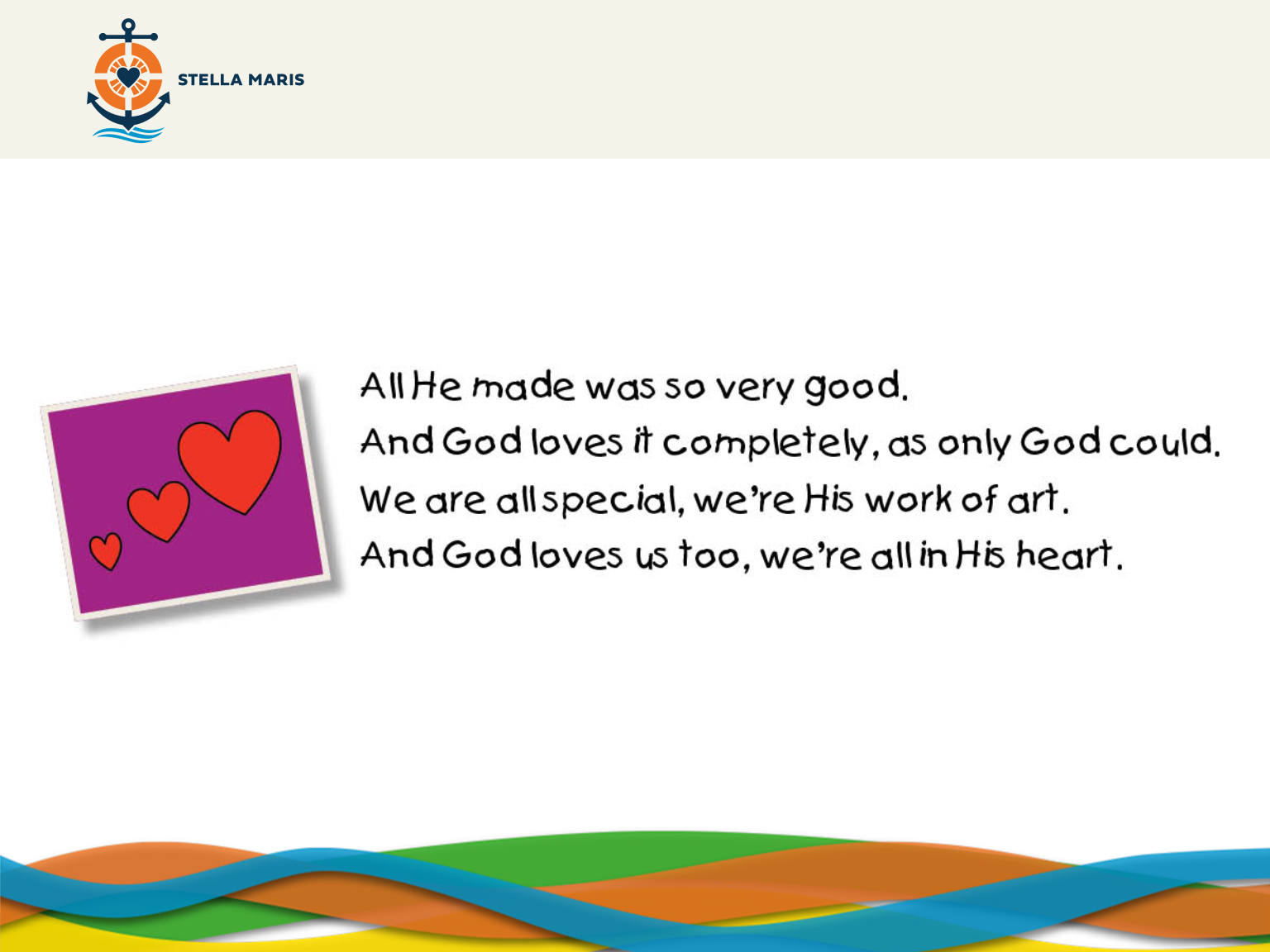 [Speaker Notes: Teacher:
Let us read together:

‘All He made was so very good.And God loves it completely, as only God could.We are all special, we’re His work of art.And God loves us too, we’re all in His heart.’

(cont.) CLICK TO CONTINUE.]
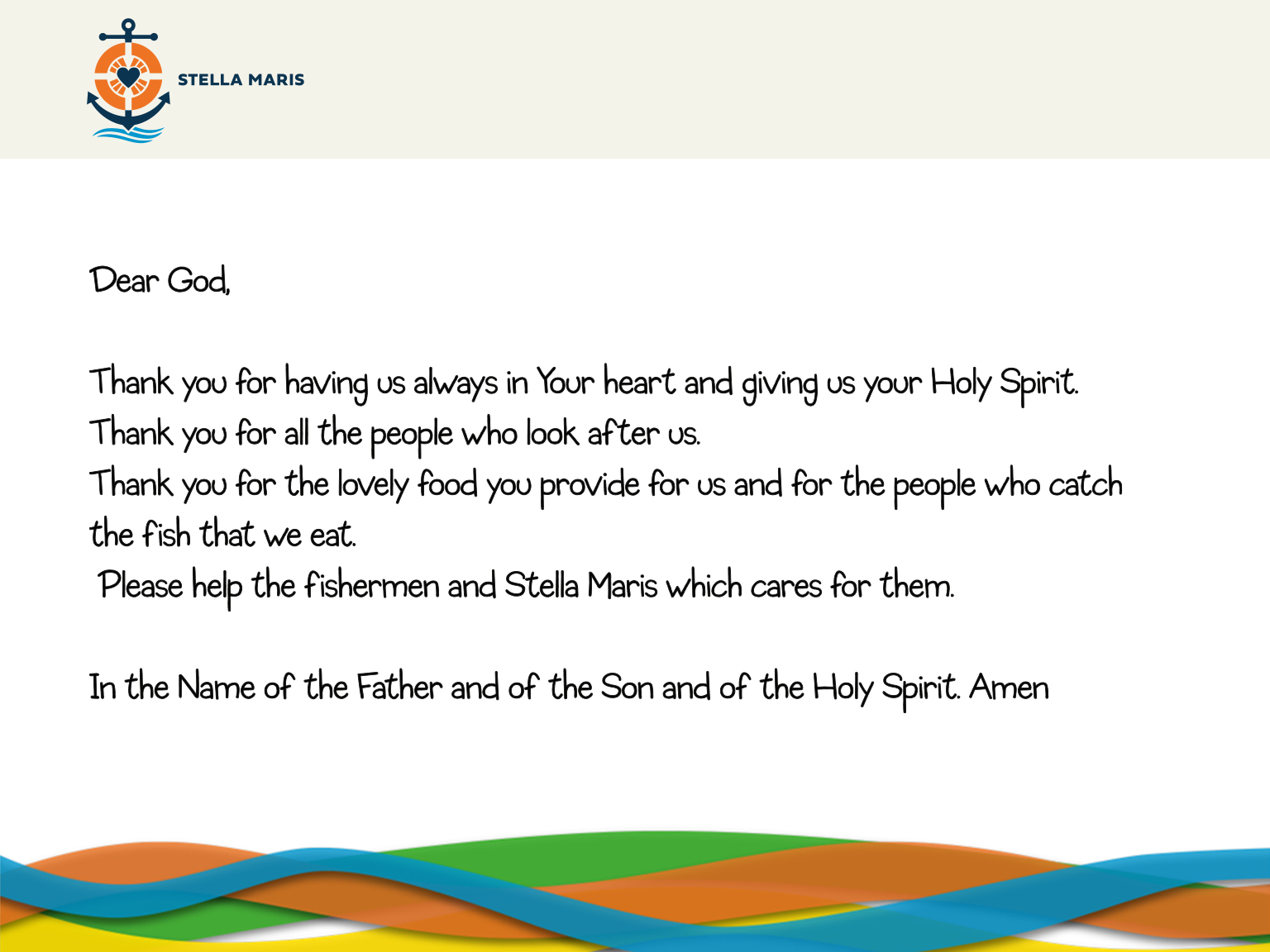 [Speaker Notes: Teacher:
Let us pray together:

Dear God,

Thank you for having us always in Your heart and giving us your Holy Spirit. 
Thank you for all the people who look after us.
Thank you for the lovely food you provide for us and for the people who catch the fish that we eat.
 Please help the fishermen and Stella Maris which cares for them. 

In the Name of the Father and of the Son and of the Holy Spirit. Amen
 
IF THERE IS TIME, A HYMN MAY BE SUNG AFTER READING THE PRAYER.  
Suggested hymn: ‘He’s Got the Whole World in His Hands’ American Spiritual.

Teacher:
- Thank you everyone.
- Now we are able to tell our friends and family about fishermen and how they work very hard to get us the fish that we eat.
- We will also be able to talk about Apostleship of the Sea and how their chaplains help fishermen by looking after their needs.
- We will be able to remind the people around us that we are all special to God; that He made us, He is with us, we are always in His heart, and that He gives us His Holy Spirit to help us feel close to Him.

CLICK TO CONTINUE.]
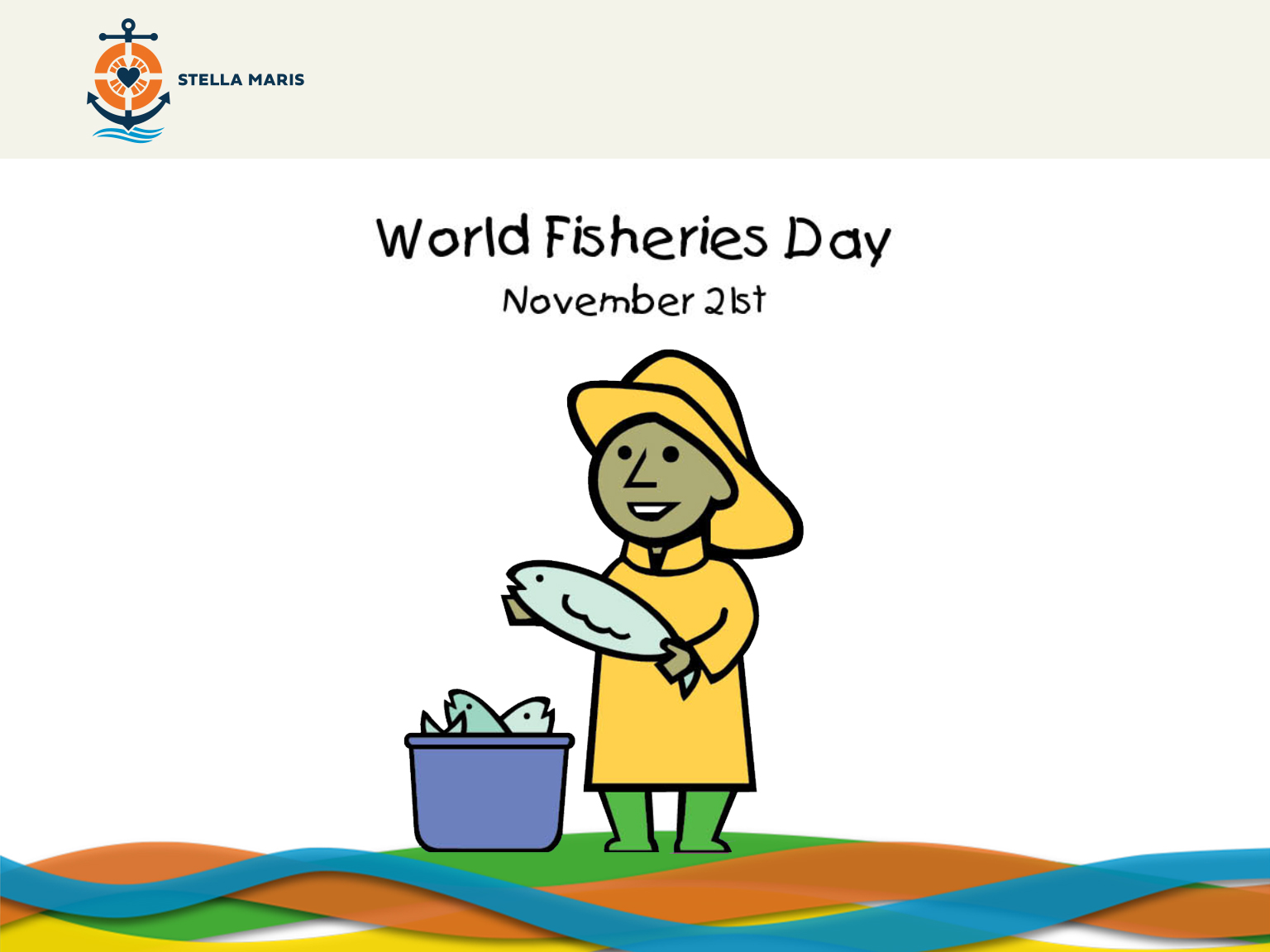 [Speaker Notes: CLICK ON SPEAKER ICON TO PLAY EMBEDDED MUSIC.
CHILDREN EXIT.]
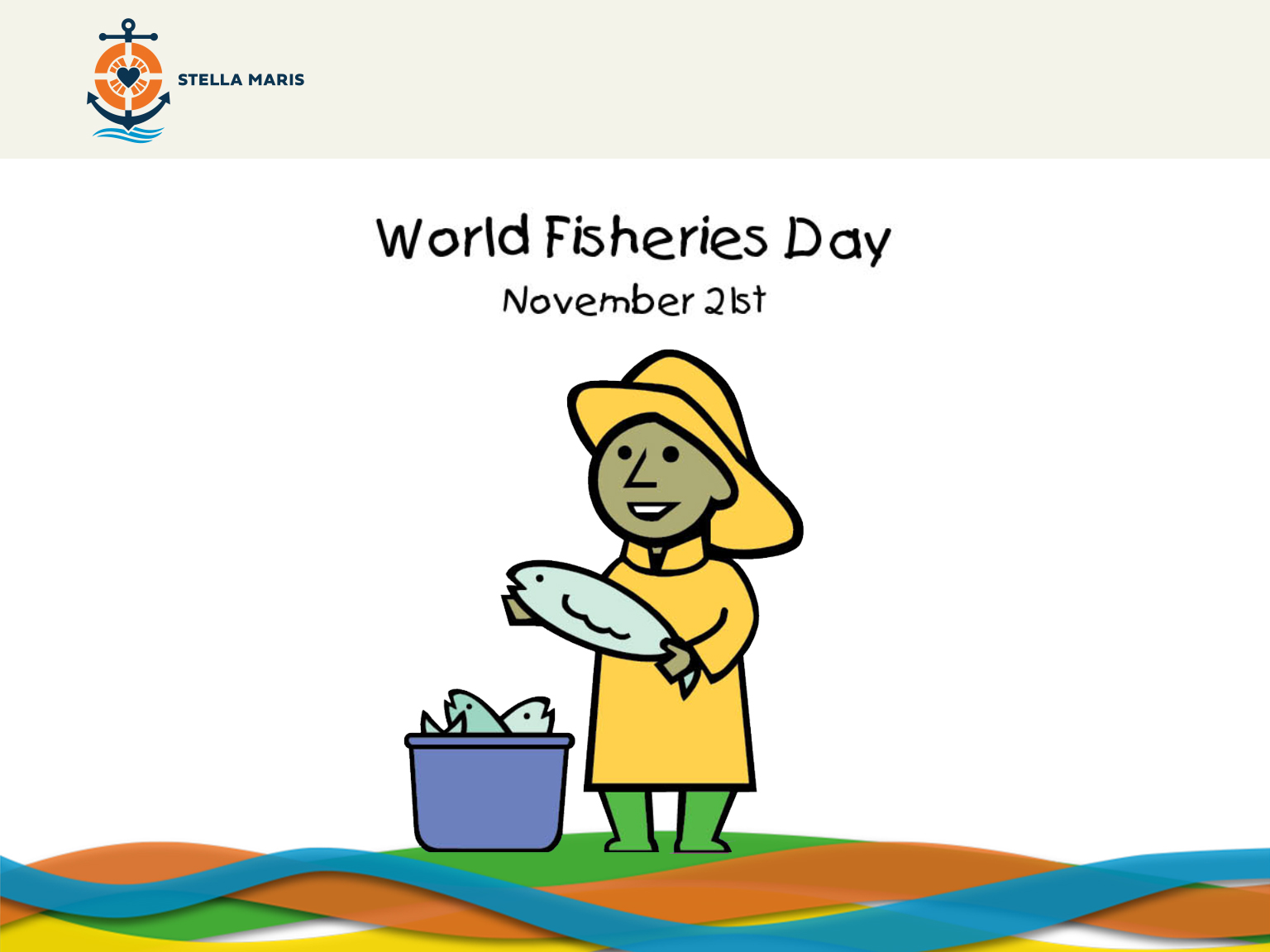 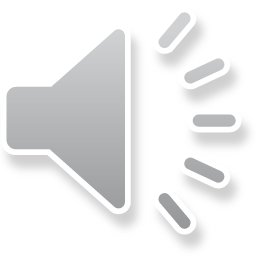 [Speaker Notes: CLICK ON SPEAKER ICON TO PLAY EMBEDDED MUSIC.
CHILDREN EXIT.]